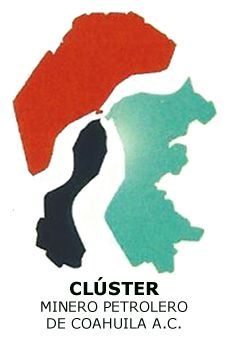 Durante el periodo comprendido entre el 1 y el 30 de Noviembre, el Clúster Minero – Petrolero de Coahuila, A.C.  ha recibido,  tramitado y atendido en tiempo y forma 1 (una) solicitud de información pública.
Nombre del responsable: Miguel Delgado Ramos
Fecha de actualización y/o revisión: Noviembre de 2015.